Рефлексивные техники
Рефлексия
Рефлексия рассматривается как специфически человеческая способность, которая позволяет субъекту представлять собственные мысли, эмоциональные состояния, действия и межличностные отношения как предмет специального рассмотрения (анализа и оценки) и практического преобразования.
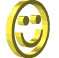 [Speaker Notes: Необходимым условием для развития мотивации учебной деятельности «выступает специально организованная рефлексия учащимися своего отношения к учению, его результатам самому себе как сущностному «продукту» преобразующей учебной деятельности.]
Рефлексия
Задача рефлексии – осознание внешнего и внутреннего опыта субъекта и его отражение в той или иной форме.
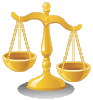 Уровни  рефлексии (А.В.Карпов)
[Speaker Notes: Карпов А.В. Психология  рефлексивных механизмов деятельности. М.: изд-во «Институт психологии РАН», 2004.-С.32]
Виды  рефлексии
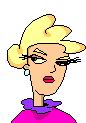 Виды  рефлексии
Виды  рефлексии
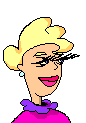 Направления использования и применения рефлексии в педагогической деятельности
Направления использования и применения рефлексии в педагогической деятельности
[Speaker Notes: Таким образом, очевидно, что рефлексию возможно провести как итог широкого круга воспитательных и образовательных мероприятий. Подводя логический итог любого классного мероприятия, родительского собрания, урока с использованием рефлексивных техник, можно говорить о том, что оно  становится более запоминающимся, важным, значимым событием, так как о нём проговорили, проанализировали.
Оценивая настроение, не стоит забывать, что урок, мероприятие, родительское собрание, тематический день в лагере, несмотря на всю их яркость, могут оставить не всегда положительный эмоциональный итоговый результат у ребёнка или опрашиваемого взрослого. Есть множество факторов, способных повлиять на настроение аудитории (детской и взрослой). Эти факторы необходимо учитывать при организации рефлексивной деятельности.]
Рефлексивные техники
Важные аспекты организации рефлексивной деятельности учащихся – ограниченность во времени.
Техники эмоционального состояния должны быть краткими, лаконичными, быстро проводимыми, ненавязчивыми.
Техники эмоционального состояния
Вербальные техники
Невербальные техники
« + » 
1. Живое, непринуждён-ное общение, проговаривание своих эмоций.
« - »
1. Не все могут высказаться искренне.
« + » 
Каждый может смело выразить  своё мнение.
Проводятся намного красочнее.
« - »
1. Отсутствие живого общения.
1. Вербальные техники эмоционального состояния
Пример № 1. Фотосъёмка.
Описание: Представьте, что сегодня весь урок (педсовет, родительское собрание) снимал фотограф. Но, увы, из-за неумелости фотографа плёнка засветилась. Давайте попробуем восстановить каждый кадр этой плёнки.
«Восстанавливаются»:
а) самые яркие, эмоциональные кадры;
б) кадры, которые получились «не очень»!
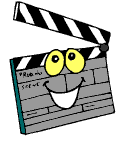 1. Вербальные техники эмоционального состояния
Пример № 2. Если бы я был волшебником.
Описание: Если бы Вы были волшебником, то сегодня …….
похвалили...
добавили…
исправили…
убрали…
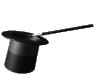 1. Вербальные техники эмоционального состояния
Пример № 3. Ассоциации.
Вариант № 1. Обучающимся предлагается подумать и высказаться, на что похож проведённый урок. Сделать это можно по очереди, передавая право голоса друг другу с помощью какого – либо предмета.
Вариант № 2. Подумать и высказаться, с чем  учащийся мог бы ассоциировать себя на уроке (труженик, лентяй, пчёлка…).
2. Невербальные техники эмоционального состояния
Пример № 1. Облако настроения.
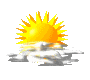 [Speaker Notes: Облако настроения.
Необходимый инструментарий техники: ватман, разноцветный картон, кисть, краски или гуашь, клей – карандаш.
Описание техники: На ватмане пишется название техники, рисуется облако. Ниже облака расположены карманы – эмоции. На первом кармане – лицо с радостным выражением, на втором – спокойно – равнодушным, на третьем – с грустным. В каждом кармане карточки с изображением таких же лиц – эмоций (по количеству участников опроса). Задача каждого участника – определить своё настроение, вынуть изображение эмоции из кармана и наклеить на облако.
Примечание: Опрашиваемый решает для себя сам, будет он подписывать лицо – эмоцию или нет.
Рекомендации: 
 для проведения данной техники не обязательно использовать ватман. Форма бумаги может быть меньшего размера, что облегчит подготовку. Чем меньше будут лица – эмоции, тем меньше по размеру понадобится облако.
 Обычно у детей младшего школьного возраста появляется желание дорисовать графические эмоции. Не препятствуйте этому, дайте фломастеры, карандаши, пусть занимаются творчеством.
 Вариантов настроения может быть больше. Количество предложений зависит от вашего желания.]
2. Невербальные техники эмоционального состояния
Пример № 2. Корабли.
не
понравилось
понравилось
Совет:
[Speaker Notes: Корабли настроения.
Необходимый инструментарий техники: лист бумаги, листы А5 (по количеству участников), кисть, краски, картон, шариковые ручки (по количеству участников опроса),  клей – карандаш.
Описание техники: На листе бумаги пишется название техники. Рисуется солнце, морские волны. Готовятся картонные или бумажные корабли (по количеству участников опроса). Корабль имеет три и более парусов, на которых пишутся недописанные интересующие участников фразы. Больше фраз – больше парусов. Приклеивается карман. Вкладываются корабли. Каждый участник берёт один корабль. Вписывает своё мнение на каждый парус, приклеивает на общий лист, изображающий море. 
Примечание: Дети подписывают корабли по желанию.
Рекомендации:
Предложенная рефлексивная техника является итоговой. Лучше, если вы использовали в течение всего обозначенного периода различные рефлексивные техники.
 Для того, чтобы общий лист с изображением моря в итоге получился ярким и информативным (то есть надписи на кораблях были читабельными), целесообразно использование бумаги – основы большого формата.
 Техника предназначена для учащихся возрастной категории от 10 лет и более.]
2. Невербальные техники эмоционального состояния
Пример № 3. Мишень настроения.
«Хорошо» в 10 окружности.
Задание: Учащиеся отмечают на мишени степень усвоения материала или своё настроение и т.д.
6
7
8
9
10
3. Техники рефлексии, направленные на анализ собственной деятельности обучающегося
Пример № 2. Теннисный мяч.
В начале урока учитель начинает предложение, продолжение которого договаривает  тот ученик, которому бросают мяч (лучше маленький, можно теннисный). 
Пример проведения техники:
Учитель: Ты пришёл сегодня на урок с желанием…
А (ловит мяч и продолжает) … получить знания (бросает мяч ученику Б).
Б (продолжает цепочку ответов) … узнать новое о… (бросает мяч ученику В).
В (ловит мяч и продолжает) … получить хорошую оценку …
В конце урока учитель меняет ключевое предложение: «Сегодня я узнал…», «Было интересно …», «Было трудно…», «У меня получилось…», «Мне захотелось…».
3. Техники рефлексии, направленные на анализ собственной деятельности обучающегося
Пример № 5. Твой выбор.

0
Задание: Отметьте на оси в зависимости от вашего воображения:
Насколько вам интересна тема урока          .
Насколько успешно вы справились с учебными задачами          .
Насколько вы были включены в работу         и т.д.
3. Техники рефлексии, направленные на анализ собственной деятельности обучающегося
Пример № 6. Анкета с выбором ответа.
5. Техники рефлексии, направленные на развитие творческих способностей
Пример №1 Синквейн.
В первой строке пишется существительное, предмет.
Вторая и третья – прилагательное, характеризующее существительное.
Четвёртая строка – действие.
Пятая – вывод.
Алгоритм работы:
Объясняются правила написания синквейна.
В качестве примера приводится несколько синквейнов.
 Задаётся тема.
Фиксируется время на данный вид работы.
Заслушиваются варианты синквейнов по желанию учеников.
[Speaker Notes: Синквейны полезны ученику в качестве инструмента для синтезирования сложной информации. Учителю – в качестве среза оценки понятийного и словарного багажа учащихся. Он резюмирует информацию, излагает сложные идеи, чувства и представления в нескольких словах. Прмеры синквейна:
Учитель
Душевный, открытый
Любящий, ищущий, думающий
Много идей – мало времени
Призвание
Или:
Учитель
Суетливый, крикливый
Объясняет, объясняет, ждёт
Когда окончится эта пытка?
Бедолага]
Задание группам.
Опишите вербальную и невербальную технику по плану:
Необходимость инструментария техники.
Описание техники.
Примечания (возраст, этап урока,..).
Рекомендации.
Способность к рефлексии – важнейшее качество, определяющее социальную роль ребёнка как ученика, направленность на саморазвитие.
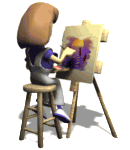 Литература 
1. Рефлексивные техники эмоционального состояния детей/авт. – сост. Л.В.Свешникова. – 2-е изд. – Волгоград: Учитель, 2012. – 79с.
Спасибо за внимание!